Цвет. Основы цветоведения.
Изобразительное искусство 
 6 класс
Автор: Макушина Алена Ивановна
учитель изобразительного искусства
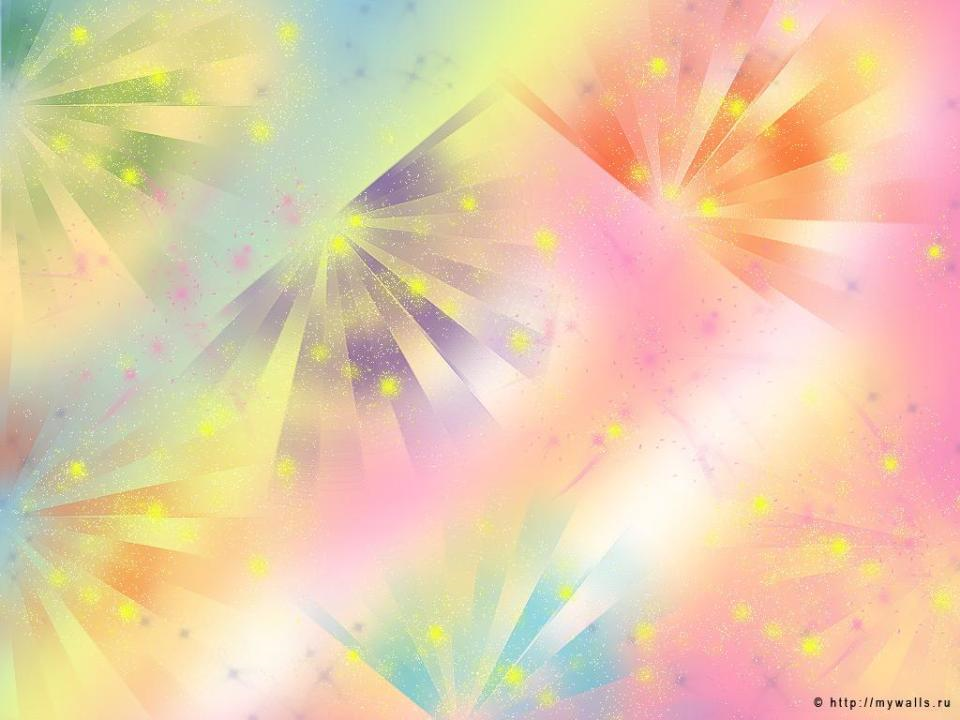 Цвет – сложное и загадочное явление, его изучают многие науки.
«Физика»                                   Свет, прошедший
через призму

    Свет
                             Призма


Схема образования спектра
Цвет – дитя света!СПЕКТР – та же радуга …
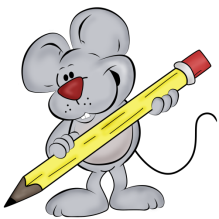 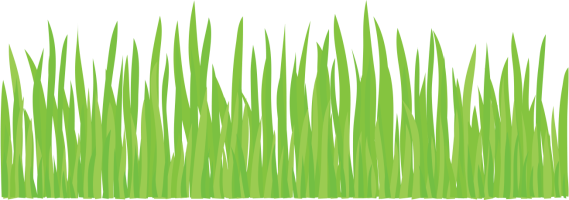 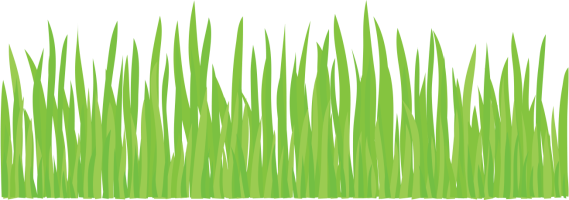 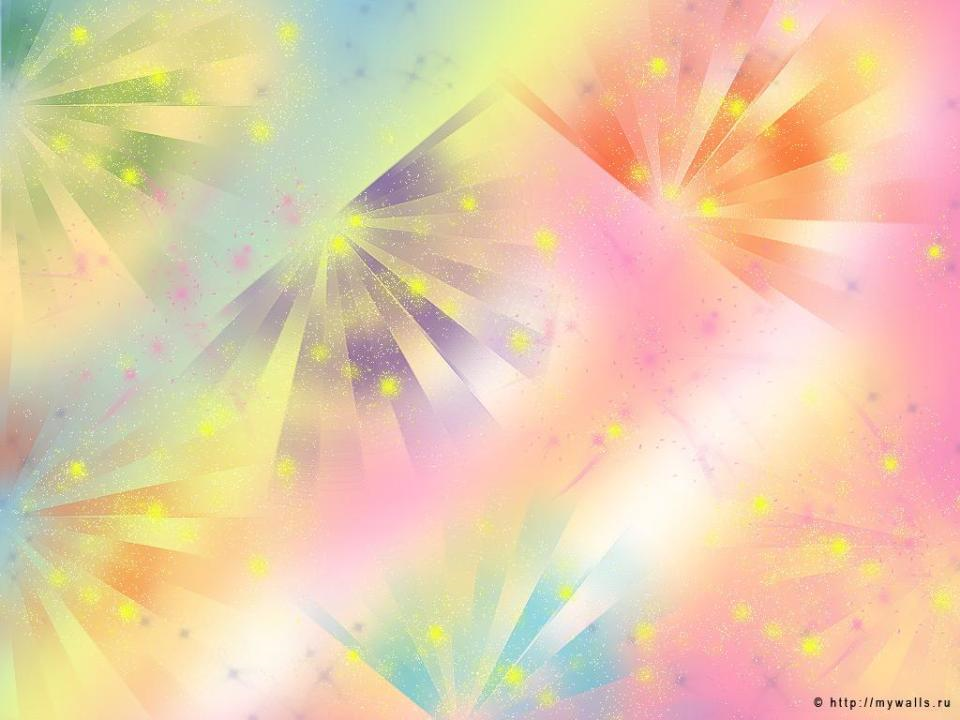 Цветоведение
Учение о цвете, включающее совокупность данных физики, физиологии и психологии, изучающих природный феномен цвета, а так же совокупность данных философии, эстетики, истории искусства, литературы, изучающих цвет как явление культуры.
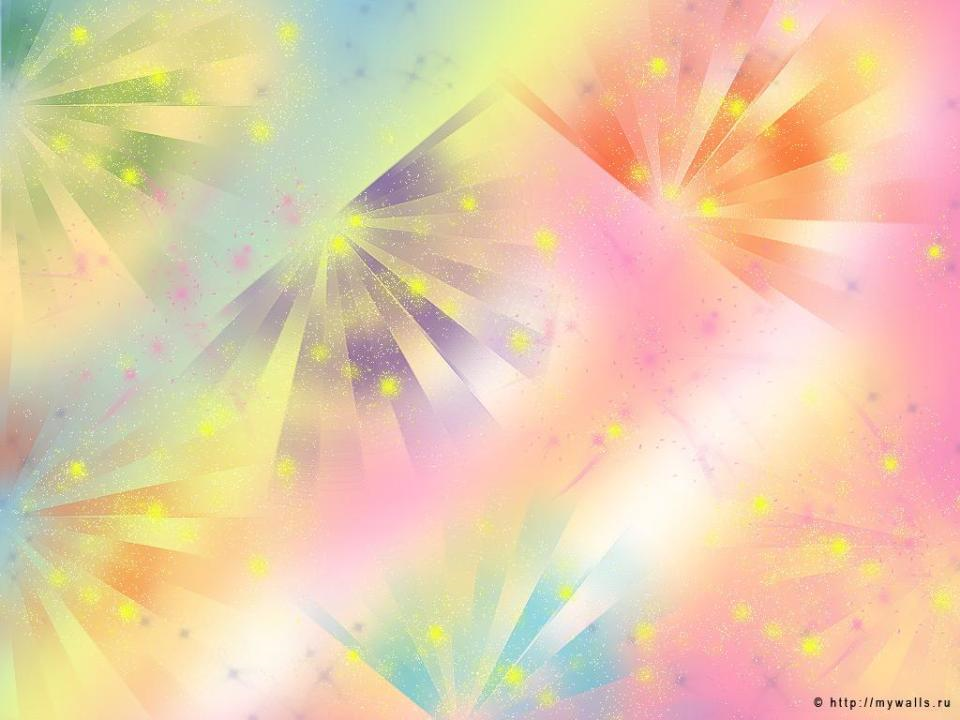 Какие цвета знаешь ты?Какую поговорку о цвете вы знаете?
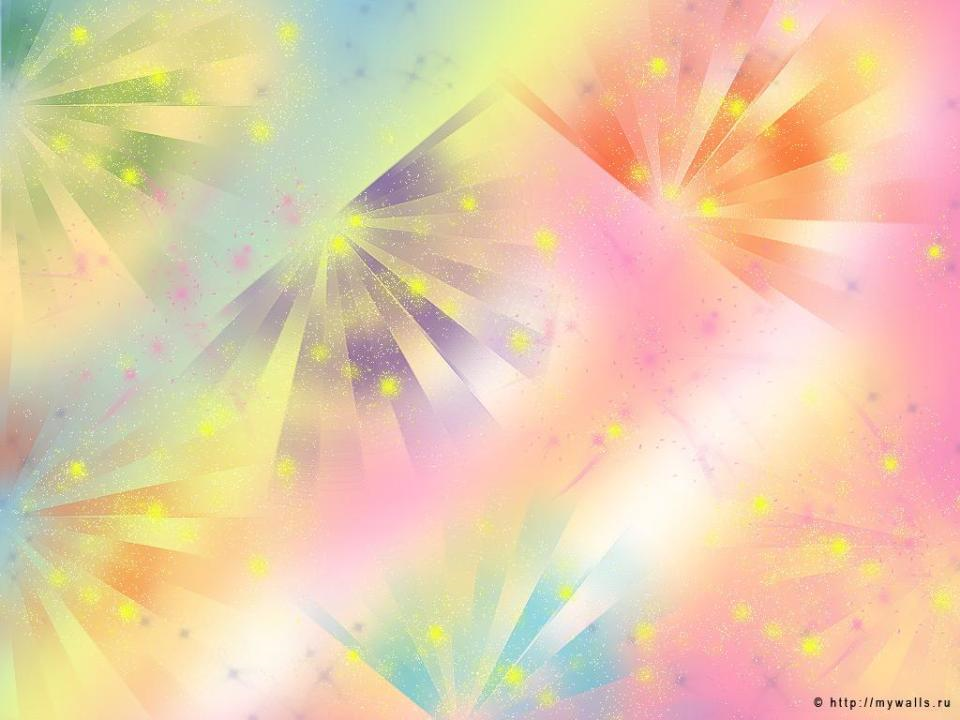 Основные цвета по И. Ньютону
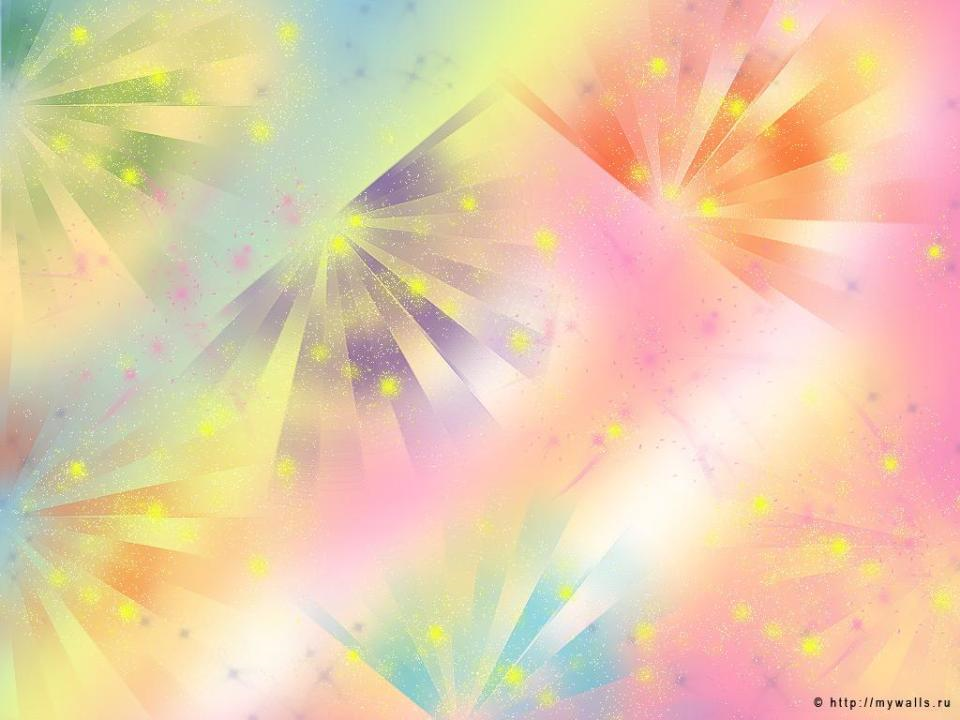 Смешение красок
Таким образом, из смешения трех основных цветов рождается все цветовое богатство мира!
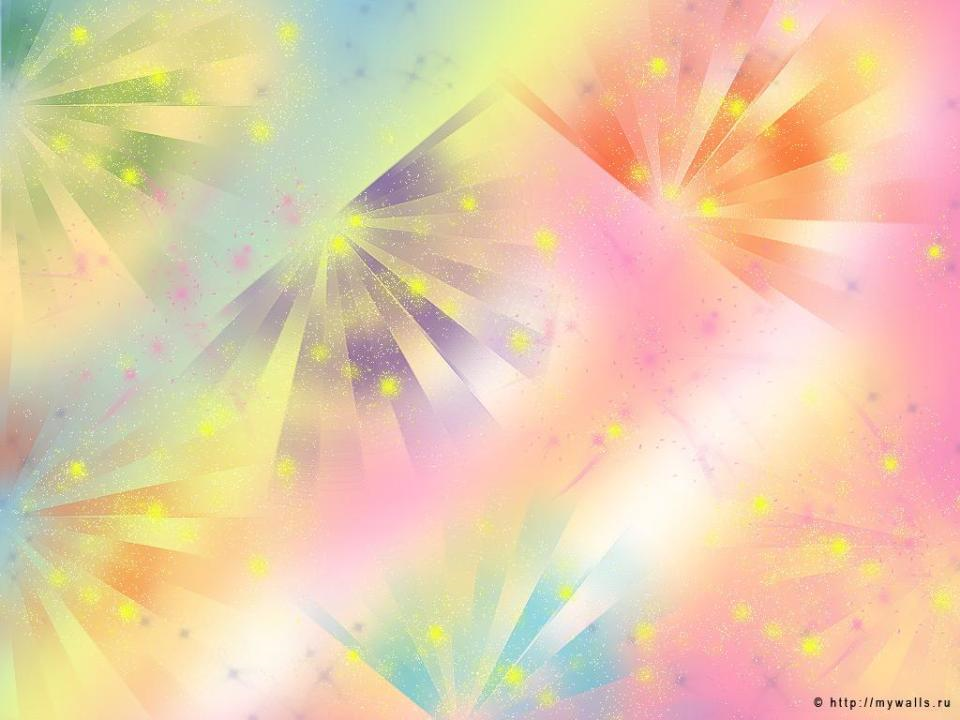 Цветовой круг
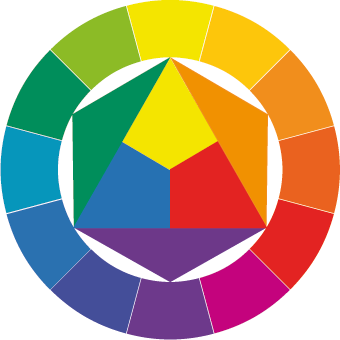 Теплая цветовая гамма
Холодная цветовая гамма
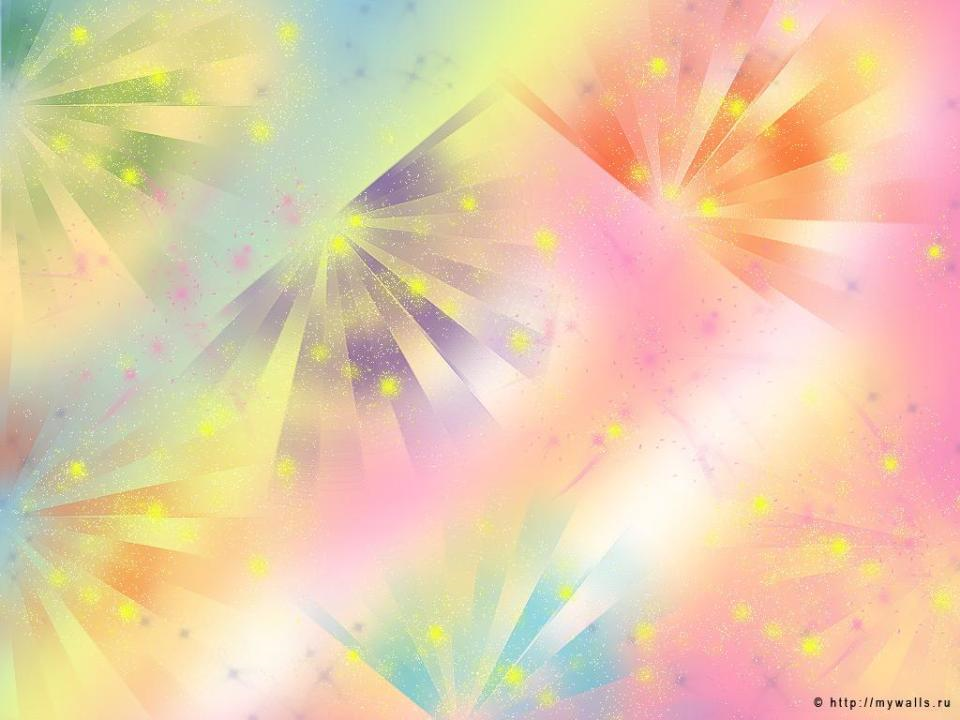 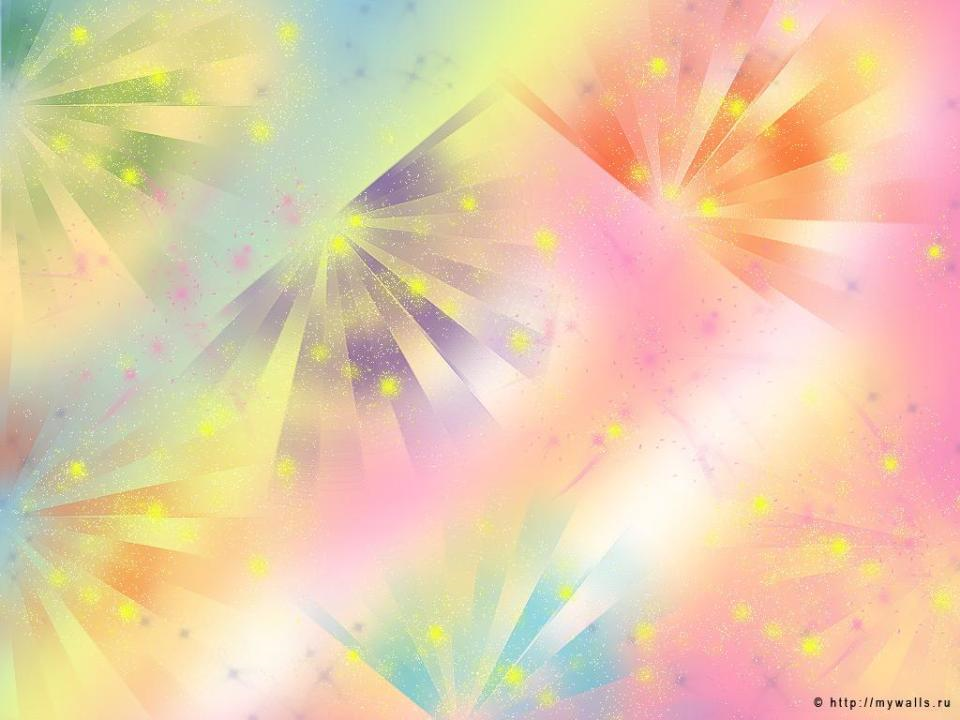 Яркость
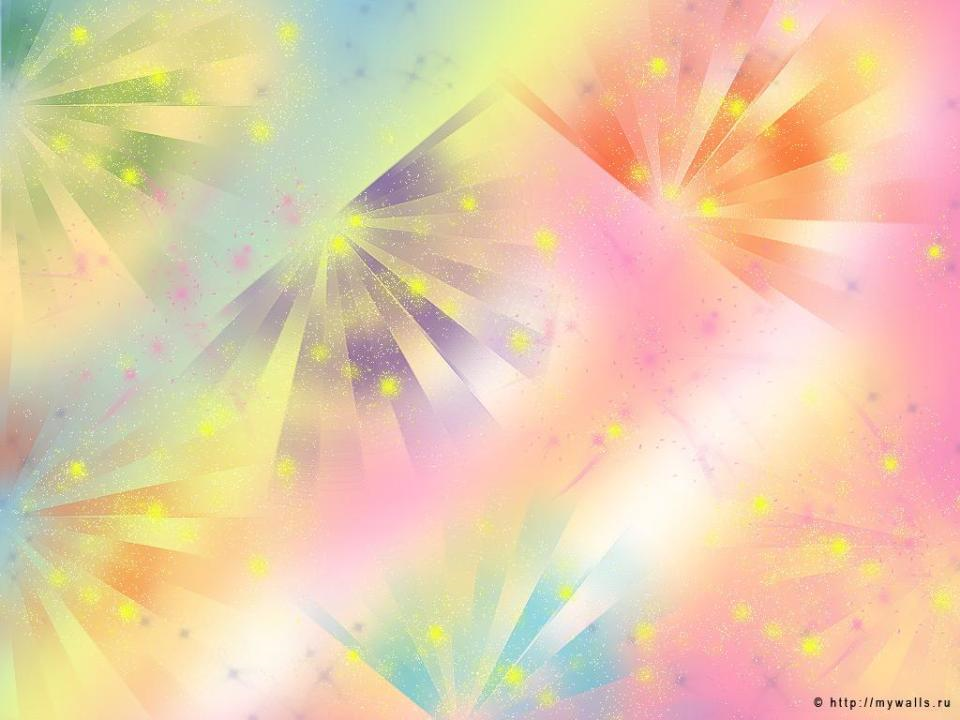 Какие цвета входят в группу хроматические?

Чем отличаются ахроматические цвета от хроматических?
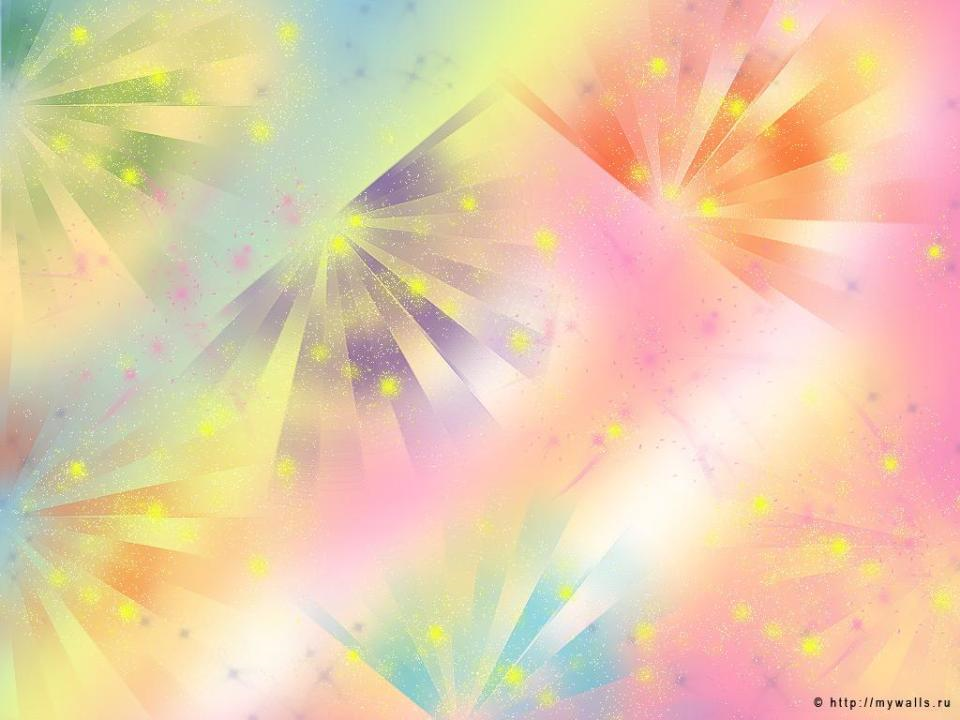 Основные группы цветов
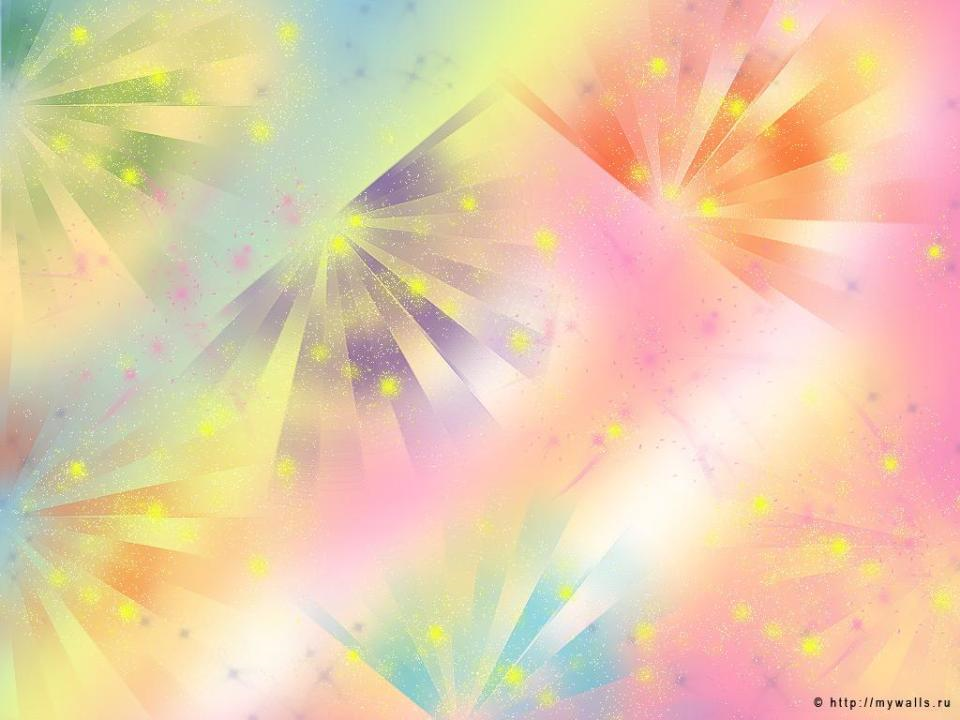 Каждый цвет имеет свой строго определенный ДОПОЛНИТЕЛЬНЫЙ ЦВЕТ
Цвета противоположные друг другу
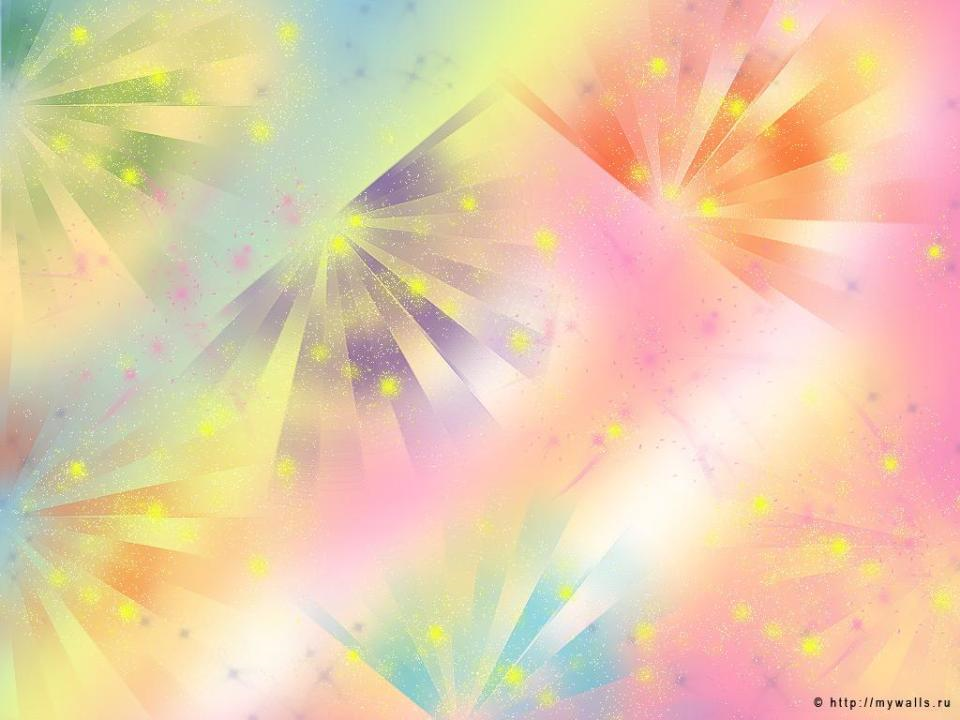 Восприятие цвета
Теплое пятно кажется ближе, 
а холодное – дальше.
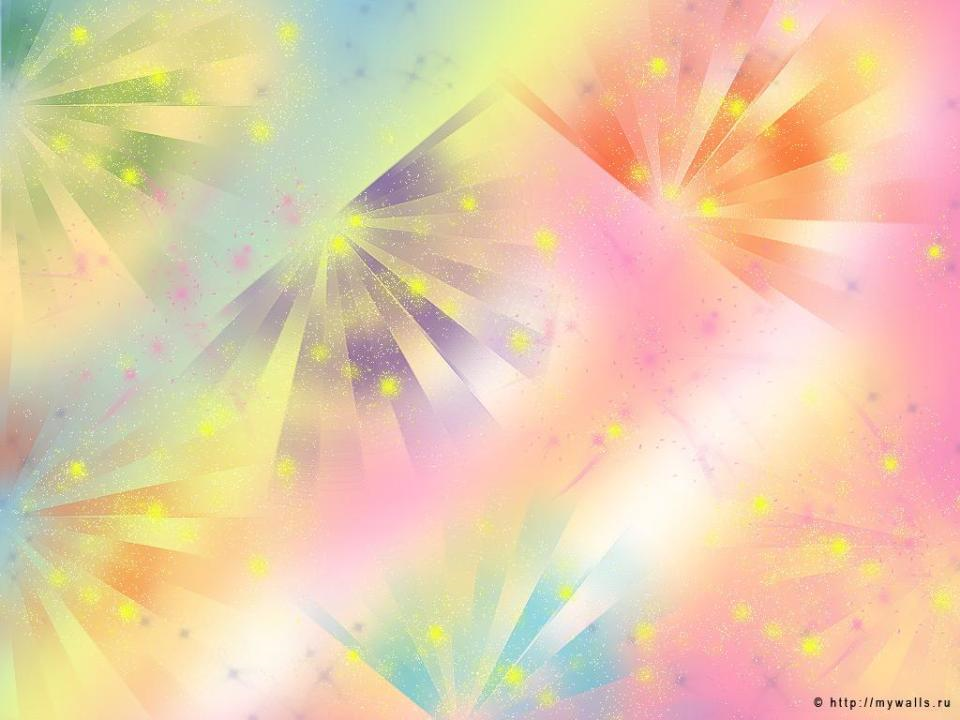 Белый квадрат на черном фоне выглядит крупнее,
Чем такой же черный квадрат на белом фоне?
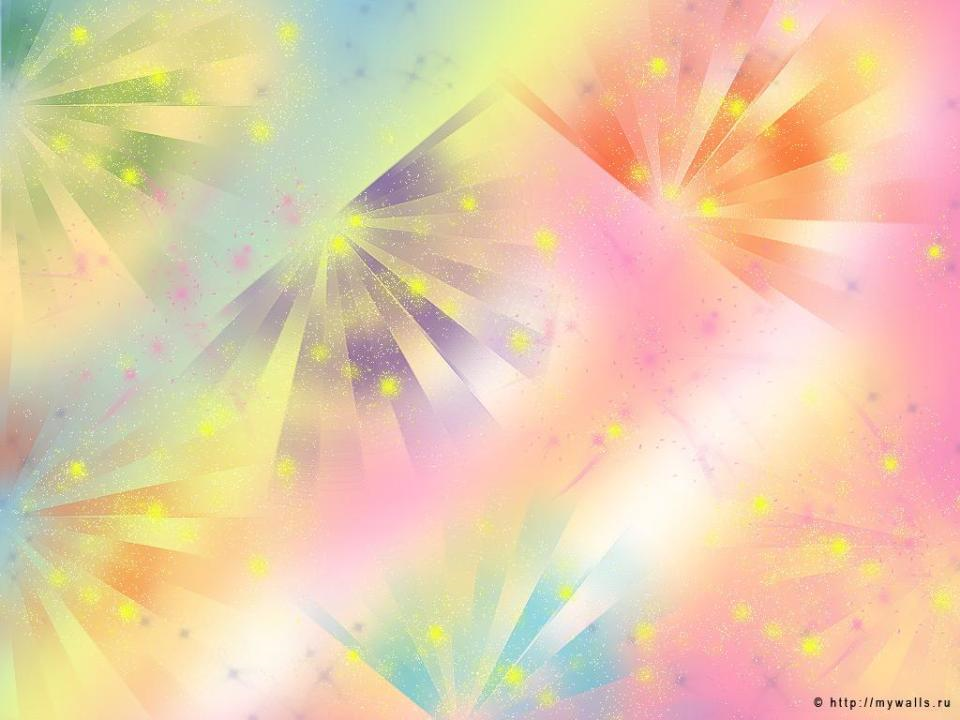 Цвета спокойствия
Цвета энергии
«Дрессированная муха»
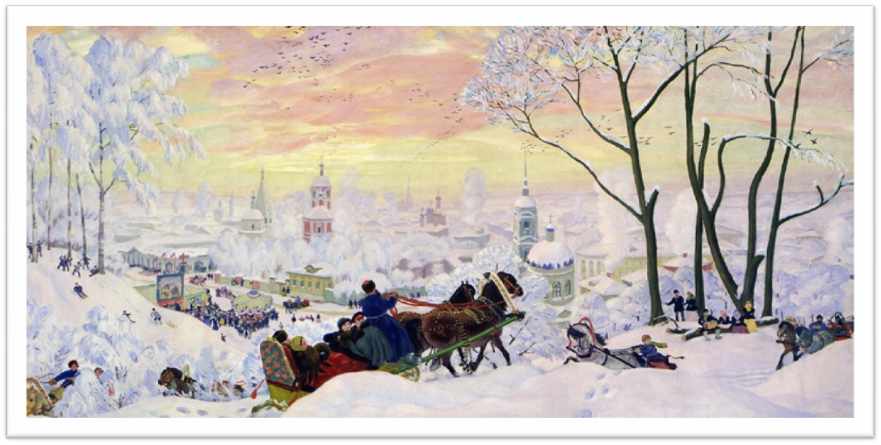 Кустодиев «Масленица»
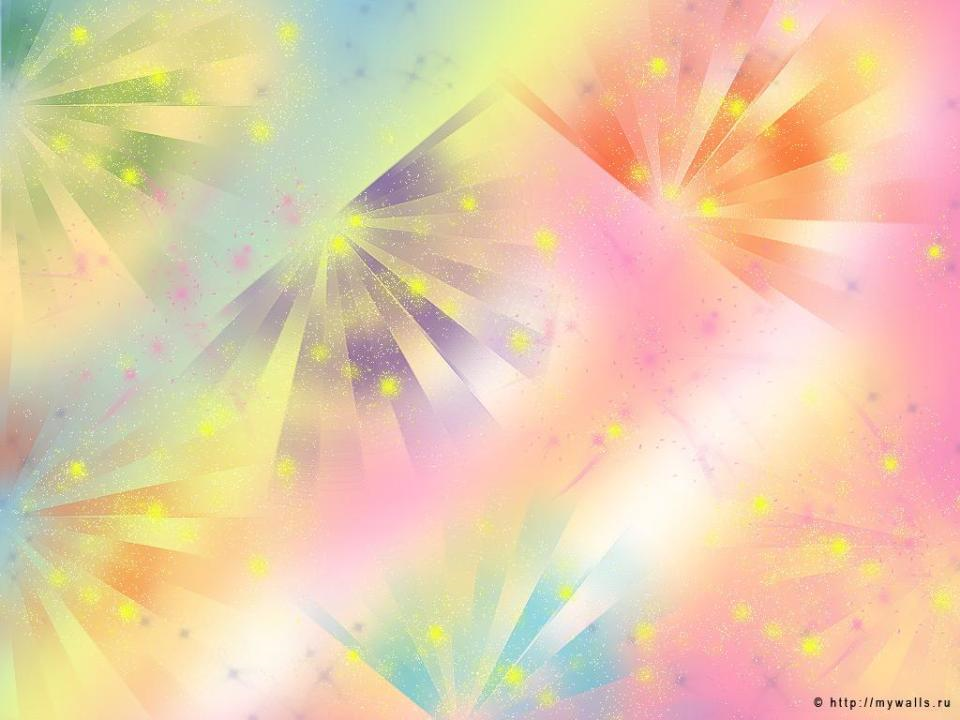 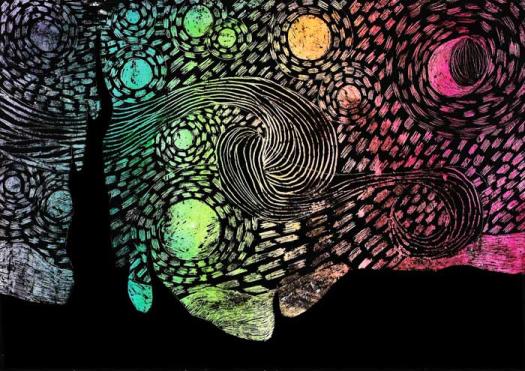 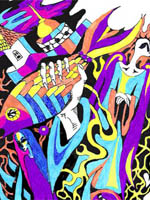 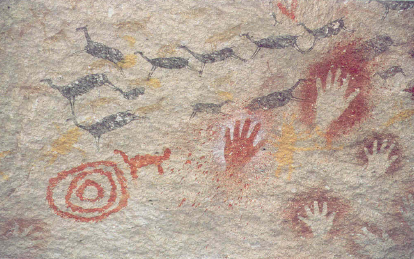 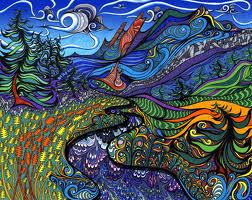 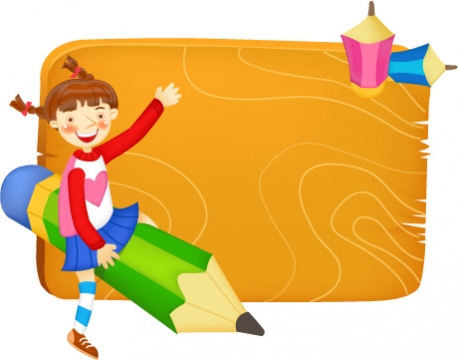 Задание
Выполни
«Красивый рисунок»
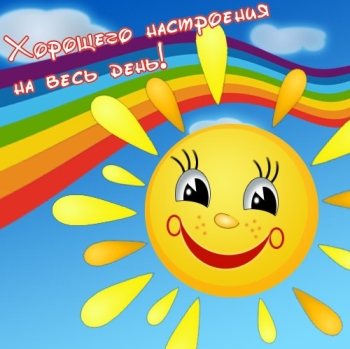 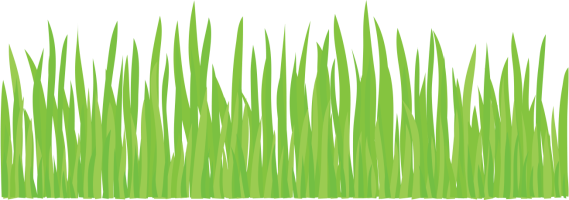 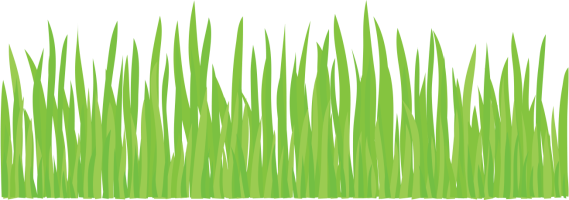